Своя игра
Литература 5 класс
Повторение изученного
Что такое УНТ?
Устное народное творчество
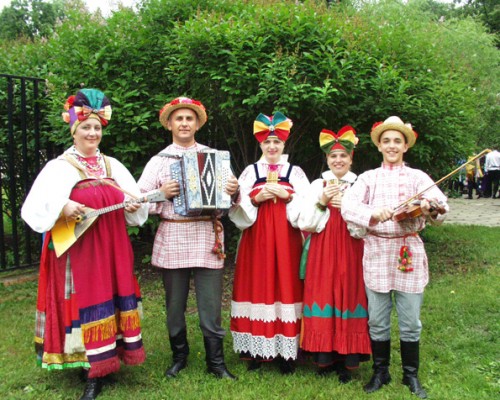 Сказка –это….
Занимательный рассказ о необычайных часто фантастических 
событиях и 
приключениях.
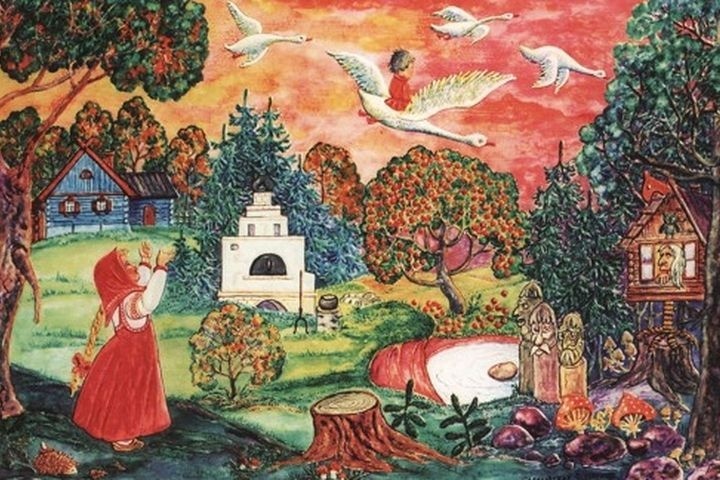 Из каких сказок эти иллюстрации?
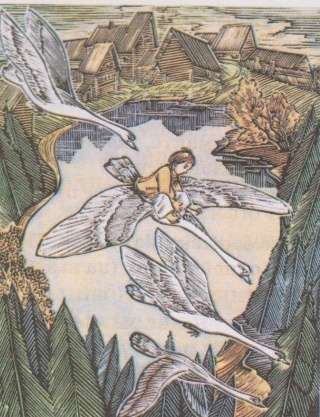 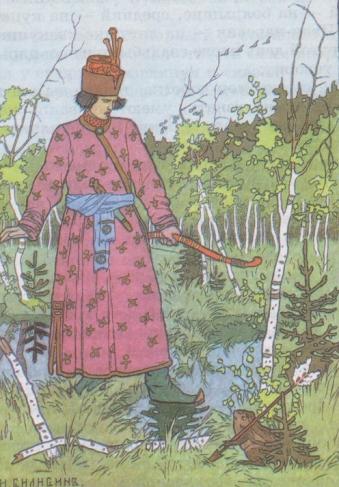 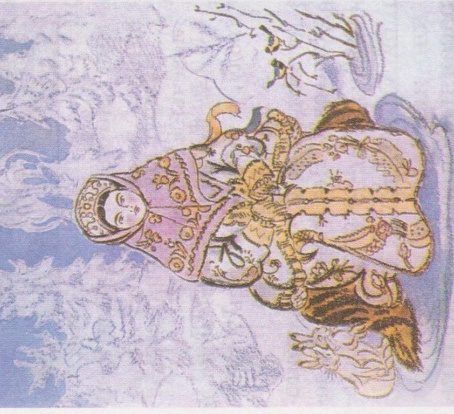 Гуси-лебеди
Царевна - лягушка
Морозко
Продолжи пословицы
Не красна книга письмом,
красна умом
Кто много читает,
тот много знает
Книга поможет в труде,
выручит в беде
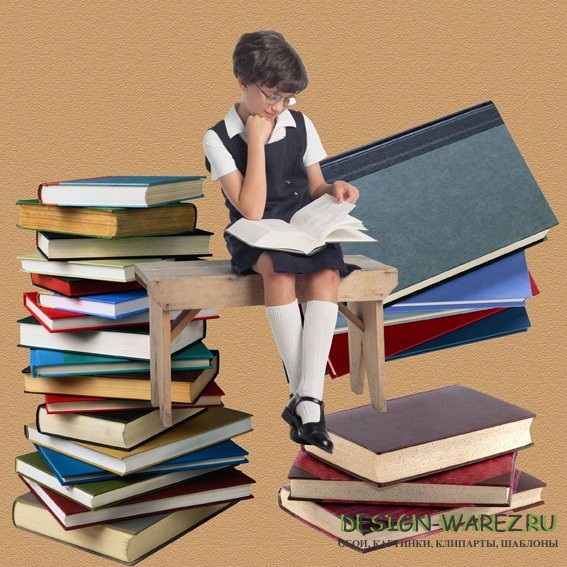 Книга в счастье 
украшает, а
в несчастье утешает
Определите жанр
Шел баран 
 По крутым горам, 
 Нашел травку, 
 Положил на лавку.
 Кто ее возьмет, 
 Тот и вон пойдет.
считалка
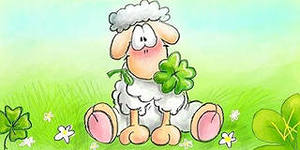 Что такое басня?
Краткий стихотворный или прозаический рассказ нравоучительного характера.
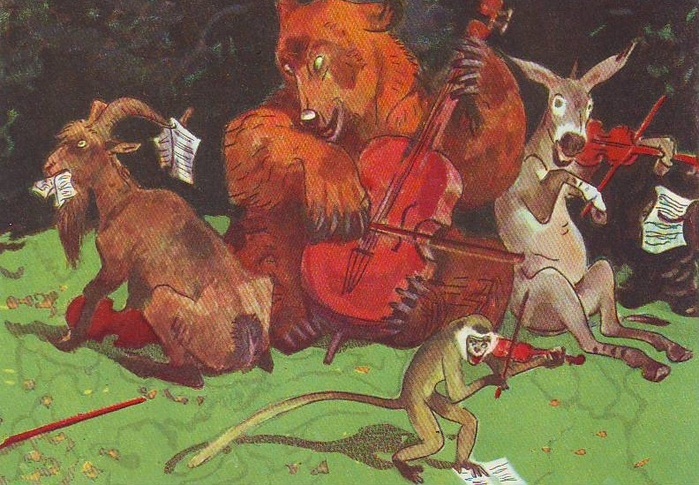 Где родился И. А. Крылов?
в Москве
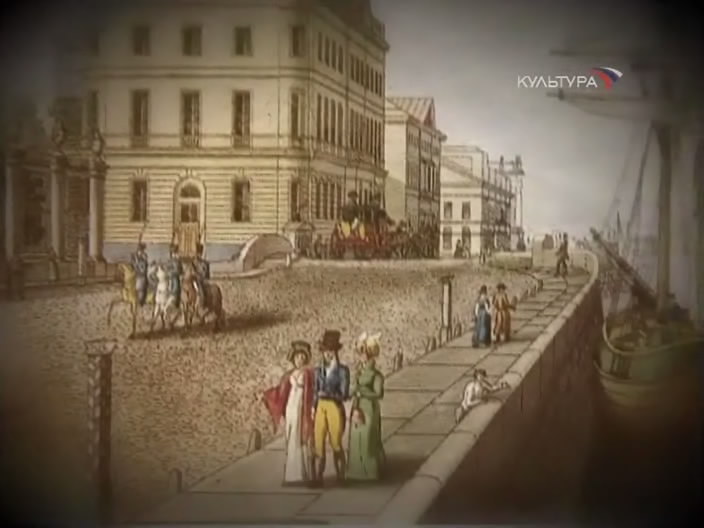 Из какой басни эти строки?
Уж сколько раз твердили миру,
Что лесть гнусна, вредна; 
              но только все не впрок,
И в сердце льстец всегда отыщет уголок.
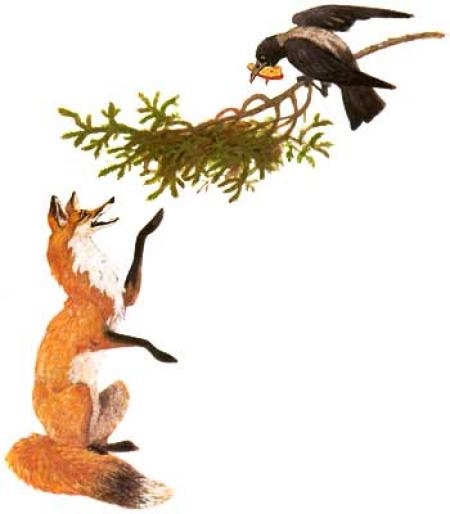 Ворона и Лисица
Вспомните мораль басни 
«Свинья под дубом»
Невежда также в ослепленье
Бранит науки и ученье,
       И все ученые труды,
 Не чувствуя, 
что он вкушает их плоды.
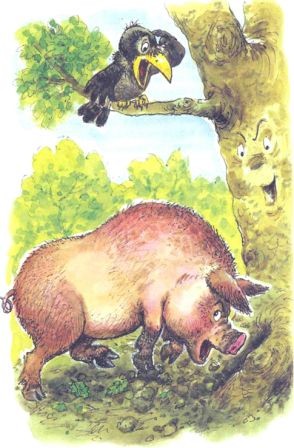 Из каких басен взяты иллюстрации?
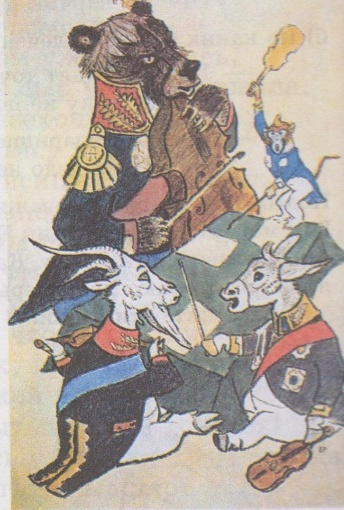 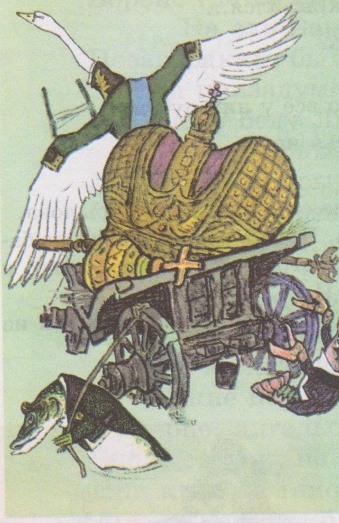 КВАРТЕТ
ЛЕБЕДЬ, ЩУКА И РАК
Как называется сказка о черной курице?
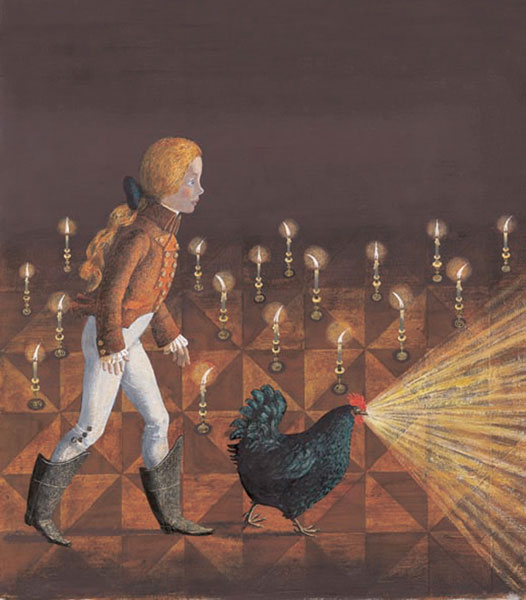 Черная курица, или  Подземные жители
Как звали главного героя сказки «Черная курица, или  Подземные жители»
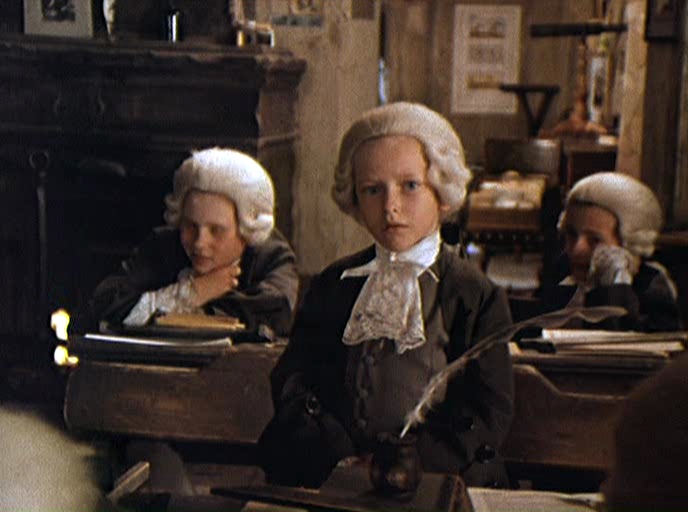 Алеша
Что получил мальчик Алеша от Чернушки?
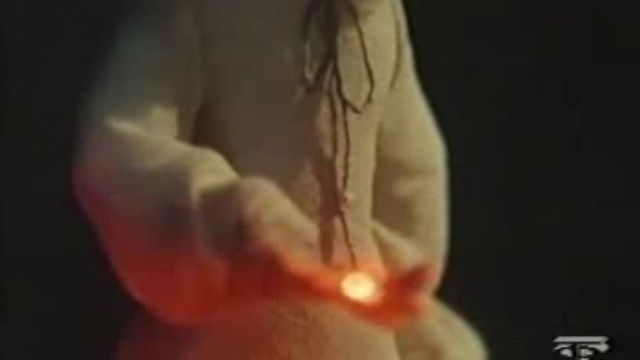 Конопляное зерно
Кем была Черная курица?
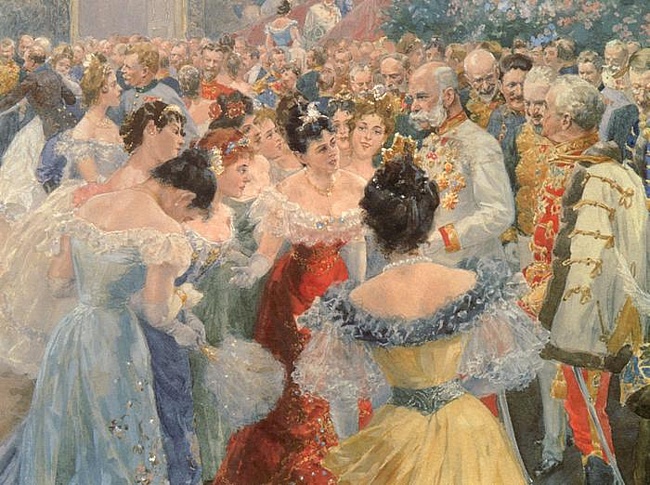 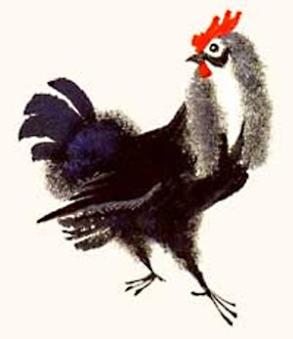 Министром
Настоящая фамилия 
А. Погорельского…
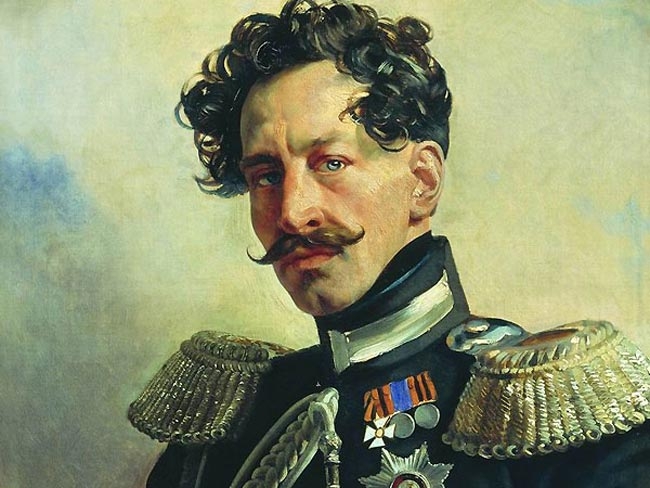 Перовский
Годы жизни 
М.Ю. Лермонтова
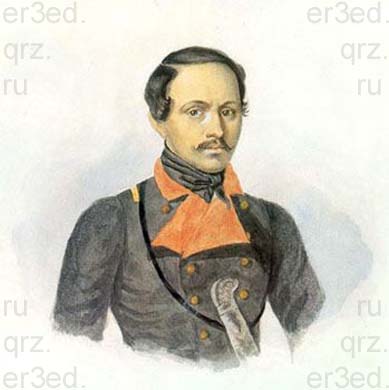 1814-1841
Продолжи стихотворение
– Да, были люди в наше время,
Не то, что нынешнее племя:
Богатыри – не вы!
Плохая им досталась доля:
Немногие вернулись с поля...
Не будь на то господня воля,
Не отдали б Москвы!
Какой художественный прием использует автор в строчках:
И ядрам пролетать мешала
Гора кровавых тел
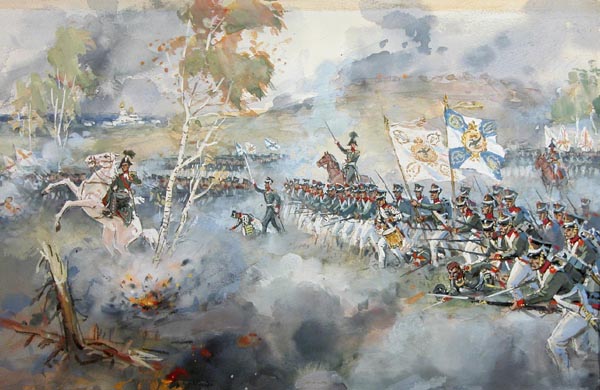 гипербола
Кто рассказывал о битве  в стихотворении «Бородино»?
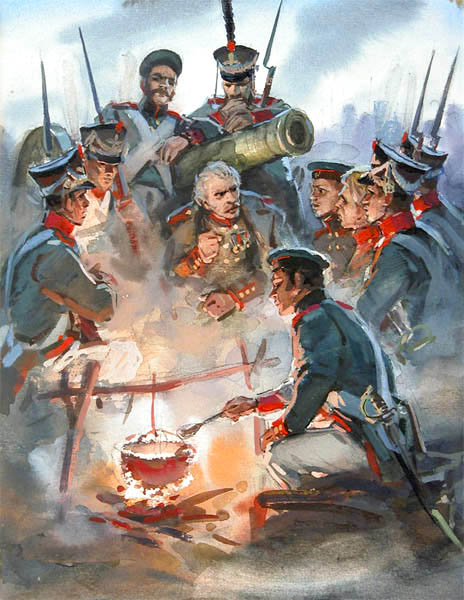 Дядя
Кто такой «брат мусью»?
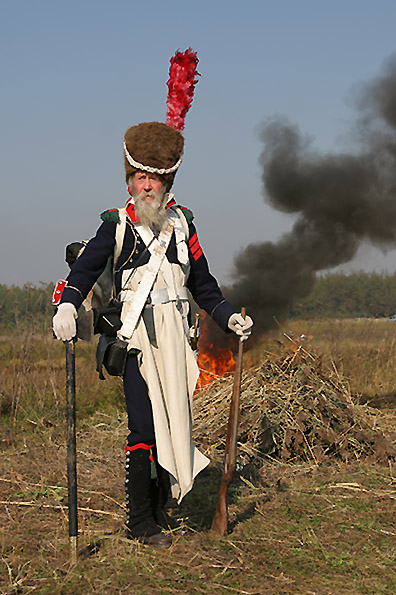 господин
Какой художественный прием использует 
И.С. Тургенев при описании Герасима?
…немой, могучий, как дерево…
сравнение
За кого вышла замуж Татьяна?
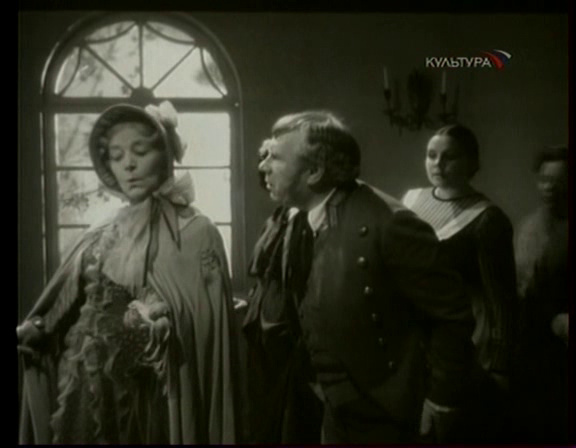 Капитон Климов
Чье это описание?
…была женщина лет двадцати осьми, маленькая, худая, белокурая, с родинками на левой щеке…
Татьяна
К какому жанру относится произведение «Муму»?
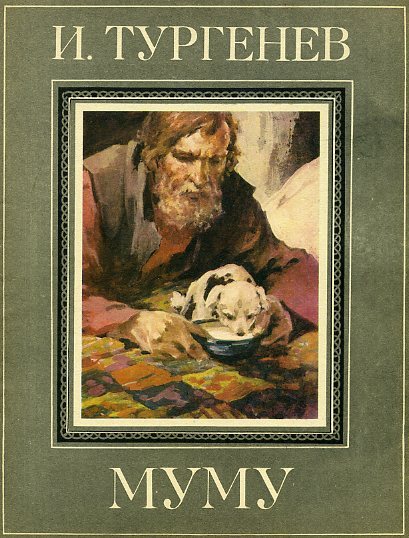 рассказ
В какой семье родился 
И.С. Тургенев?
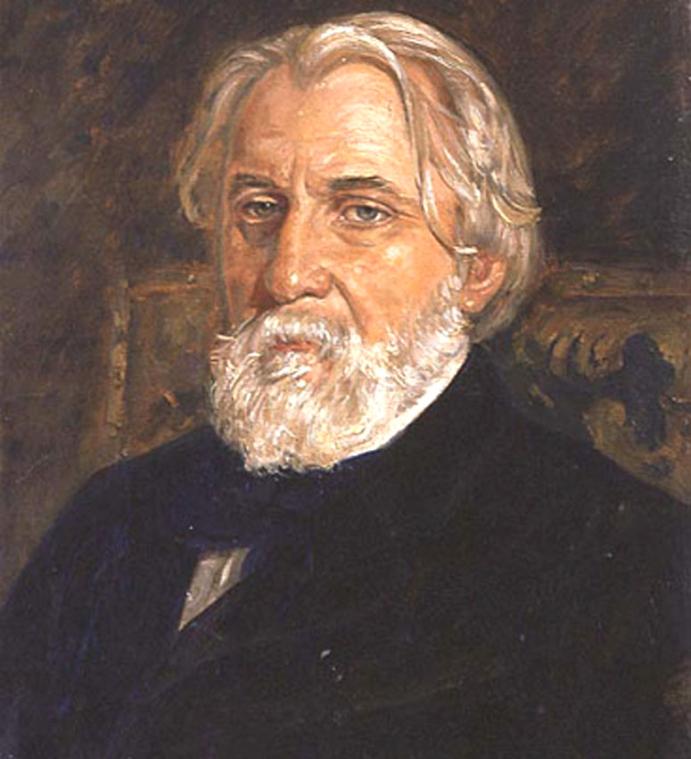 Дворянская семья
Где служил главный герой рассказа?
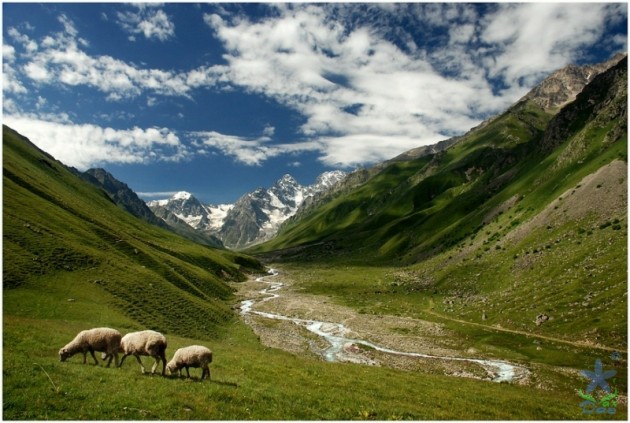 На Кавказе
Чем привлек Жилин Дину?
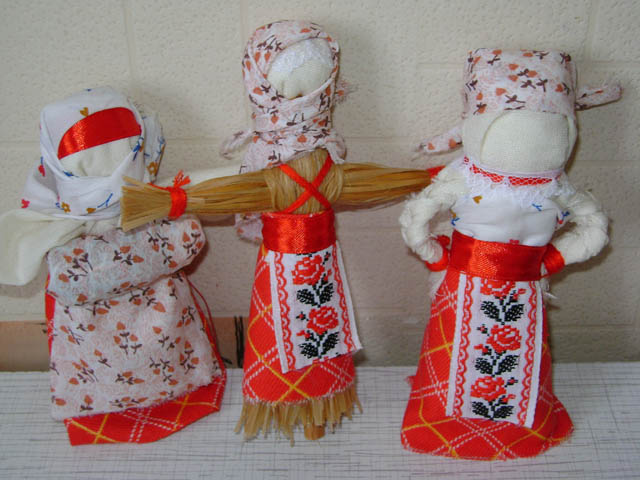 куклами
О ком идет речь?
По целым дням сидит в сарае и считает дни, когда письмо придёт, или спит.
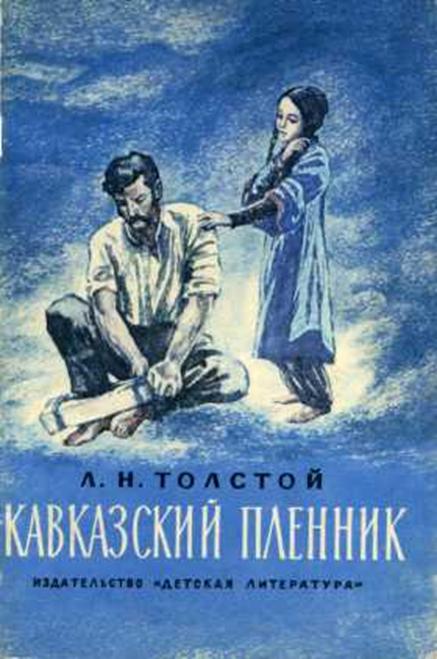 Костылин
Сколько денег мог отдать за себя Жилин?
500 рублей
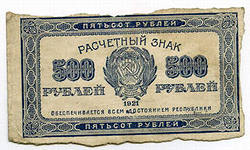 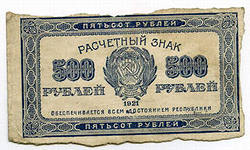 Сколько раз бежали Жилин и Костылин из плена?
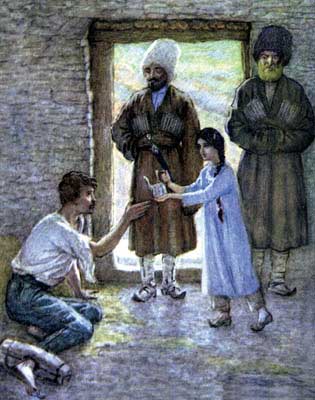 2 раза